Power of Values
Janani Ramanathan
Associate Fellow, World Academy of Art and Science
Research Associate, Mother’s Service Society
Individual Accomplishment, Growth & the Character of Life 
in Management, History, Literature, and Psychology
Power of Values
What is a Value?
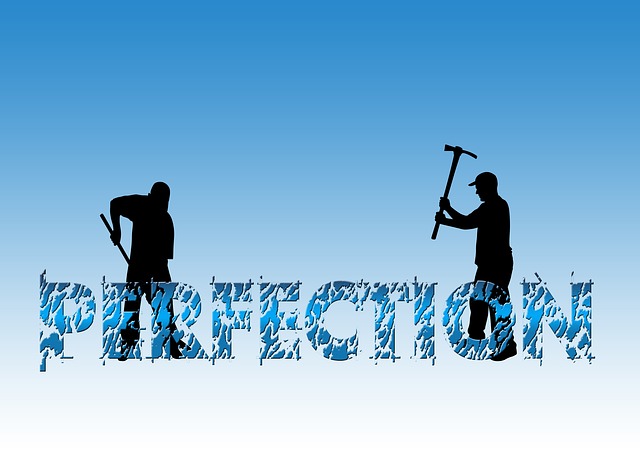 Individual  Accomplishment, Growth & the Character of Life in Management, History, Literature, and Psychology
Power of Values
The Different Types and Levels of Values
Individual  Accomplishment, Growth & the Character of Life in Management, History, Literature, and Psychology
Power of Values
What do Values Accomplish
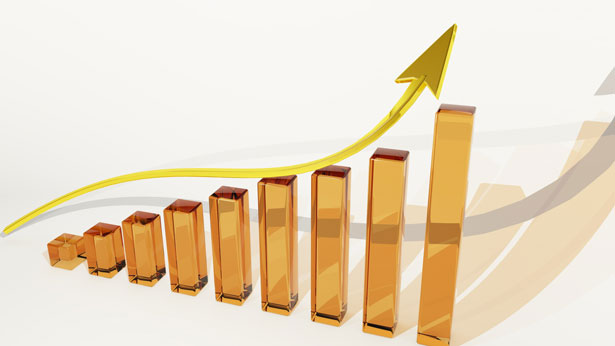 Individual  Accomplishment, Growth & the Character of Life in Management, History, Literature, and Psychology
Power of Values
Integration of Values
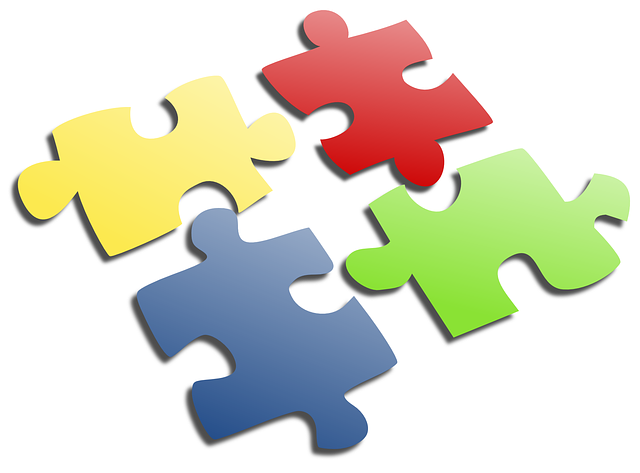 Individual  Accomplishment, Growth & the Character of Life in Management, History, Literature, and Psychology
Power of Values
Implementation of Values
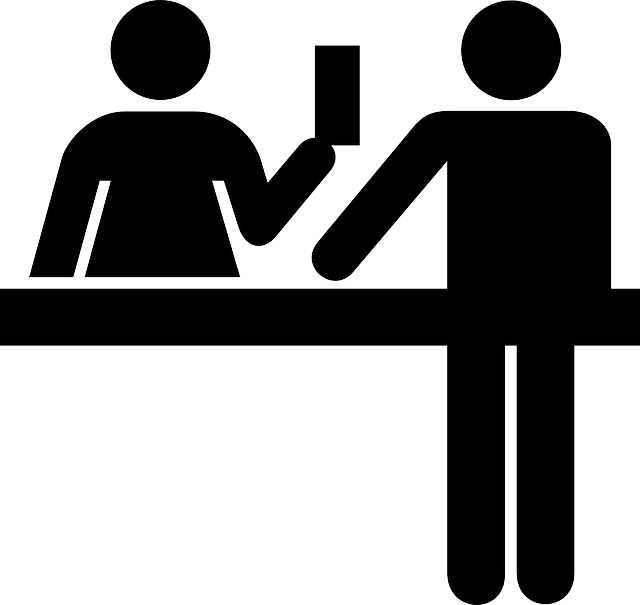 Individual  Accomplishment, Growth & the Character of Life in Management, History, Literature, and Psychology